The Other Side of the Coin
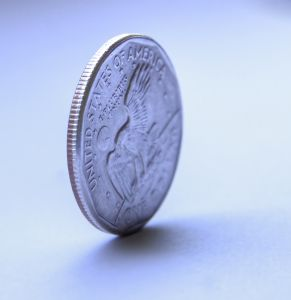 From Healthcare 
to Wellness
Sophie Nathenson, Ph.D.
Director, Population Health Management
Oregon Institute of Technology
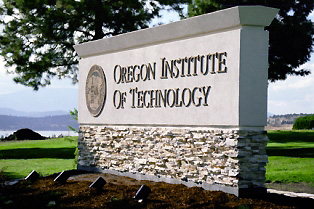 A Medical Sociologist Meets a Tech School
Study of social determinants of health
Health of a society
Applied medical sociology: 	population health management

Linking the skill sets of research, organizations, navigating different perspectives, taking a system level approach… to the job market.
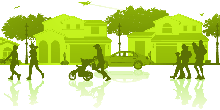 The Other Side of the Coin
Healthcare: to diagnose and treat illness
Population health management: to prevent and manage conditions in a community

Who’s job is it? 
Who currently does it? 
Where does it happen?
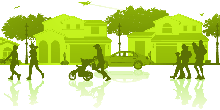 Education, Industry, Community
Crushing student debt, a rapidly changing job market, a diversifying, aging, and chronically ill population..
Innovation is necessary and can be taught
Students are the link! 
YOU will perform the system update
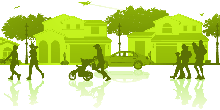 Teaching Innovation… Facilitating Adaptation
Research projects: 
gathering intel from the community served
Program development: 
providing education and translating research into a project
Program assessment: 
determining what worked and what didn’t
Evidenced-based: 
using data to motivate and seek funding
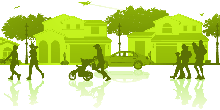 Student-Led Research Center
Providing low risk format for implementing innovative ideas
Capitalizing on research skills, creativity
Immediately translating abilities; help systems adapt and serve
Real work experience, minimal student debt, recommendations from professional organizations
Measurable benefits to community
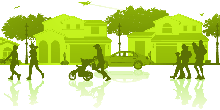 It’s happening now…
Health Impact Assessment
Emergency Preparedness Community Study
Youth-led Coalitions to Prevent Violence and Drug Abuse
Health Education and Free Lunch for Rural Communities
Our Partners: Public Health, Fire Department, Police Force, Non-Profit Organizations
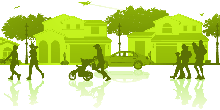 Perform the  system update
Adapting to a rapidly changing world
Engaging with your community
Translating your skills in real time
Gathering intel to guide practical innovation

You will create a culture and structure for a          healthy society
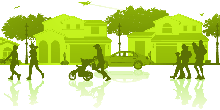 sophialyn.nathenson@oit.edu